July 2023
Non-Primary Channel Utilization Follow-up
Date: 2023-07-13
Authors:
Slide 1
Abstract
This is a proposal to allow the utilization of some portion of the operating bandwidth when another portion of the operating bandwidth has been detected as BUSY
Slide 2
Overview
Problem Statement
High-level Solution
Relevant Transmitter capabilities
Relevant Receiver capabilities
Proposed Operating Modes
Protection Mechanisms
Scenarios of Interest
Simulation results
Conclusion
Slide 3
Problem Statement
If the primary 20 MHz channel is busy, an 802.11 STA currently does not transmit on any of the portion of the operating bandwidth, even when those portions are idle
Such inefficient bandwidth utilization in 802.11 causes more loss with increasing operating bandwidth. For example, in 802.11be, a busy 20MHz primary channel prevents a STA from accessing an idle 300 MHz of remaining bandwidth.
Competing unlicensed technologies operating in the same bands, such as LAA and NR-U, do not have such limitations. They neither have any dependence on any primary 20MHz channel for system information like beacons, nor any need for backward compatibility with legacy devices that operate only on the primary 20MHz channel. However, both these requirements are true for 802.11, which also means that utilization of non-primary channels in 802.11 needs careful design.
A “channel” in this presentation denotes a 20MHz bandwidth unit as defined by regulations and 802.11 and other unlicensed standards.
Slide 4
High-level Solution
The problem of inefficient bandwidth usage can be alleviated by allowing a STA to transmit on a subset of channels that are a part of its operating bandwidth if they are idle and provided other qualifying conditions are met
The qualifying conditions need to consider the inherent dependence of 802.11 on a primary 20MHz channel and specifically, the following:
Devices of 802.11be and prior standards can transmit only when the primary 20MHz channel is available. 
Beacons and similar control messages are transmitted only on the primary 20MHz channel
Transmitting on any subset of channels of a link renders the transmitting device blind on the channels that are left out from the perspective of CCA.
Anytime that a transmitting device is blind on a set of channels for the purpose of CCA, it needs to perform conservative access measures on returning to it so as not to penalize the already transmitting devices.
Multiple kinds of transmitter/receiver capabilities (detailed next)
Slide 5
Relevant Transmitter capabilities
Capability type 1: A device can perform full CCA (i.e. ED + virtual CCA) in parallel on multiple channels in its operating bandwidth, including the primary 20MHz. If the primary is BUSY, CCA continues on other channels. During an ongoing preamble decode on one of these channels, preamble decode on other channels is not possible.
Capability type 2: A device can perform full CCA on only one channel at a time. So, it can perform full CCA on other channels after it determines the primary is busy but the packet is not relevant to this STA and/or BSS. 
CCA on non-primary channels is performed only during the occupancy of the primary channel which is determined by examining the duration of the PPDUs and/or TXOP occupying the primary channel
Such sequential CCA can delay gaining access on the idle non-primary channels
Slide 6
Relevant Receiver capabilities
Capability Type 1: A receiving device supports listening for preamble in parallel on multiple channels in its operating bandwidth, including the primary channel. However, preamble decode can occur only one channel at a time. This means that a transmitter can choose any of those non-primary channels to transmit to the receiver but with restrictions. 
Capability Type 2: A receiving device supports listening for preamble on only one channel at a time. So, it can perform preamble detection on other channels after it determines the primary channel is busy.
Slide 7
Proposed Operating Modes: Option 1 (1)
This type of operation is possible if the Receiver has capability Type 1 (i.e. preamble listening on multiple channels in parallel) and the Transmitter has capability Type 1 or 2 (i.e. parallel CCA on multiple channels or sequential CCA on one channel at a time).
The Transmitter and Receiver agree on a set of anchor channels
The number of anchor channels is less than or equal to the number of channels the receiver supports parallel preamble detect on. But it can be more than the number of channels the transmitter supports parallel CCA on. 
The anchor channels can be equally spaced in the operating bandwidth of the transmitter/receiver and the first anchor channel is the primary 20MHz channel
Any transmissions always include at least one of the anchor channels. Other channels contiguous to the anchor channels can be also included using PIFS CCA.
Slide 8
Proposed Operating Modes: Option 1 (2)
In case the number of channels the Transmitter supports parallel CCA on, is smaller than the number of anchor channels, the transmitter can partition the anchor channels into smaller sets with the same number of channels as it supports parallel CCA on and where it starts fresh CCA processes and medium synchronization processes while moving from one set to the other.
Option 1a: Non-primary channels are used if primary 20MHz channel is occupied by an OBSS and only for that duration.
This is to be used in the presence of legacy devices where MU-EDCA cannot be used to prevent untriggered UL transmissions
Option 1b: Non-primary channels are used if primary 20MHz channel is occupied by an OBSS or any technology and for a duration not restricted by the occupancy of primary 20MHz
This can be used for UHR and legacy 802.11 versions where MU-EDCA can be used to prevent untriggered UL transmissions
Slide 9
Proposed Operating Modes: Option 1 (2)
The perspective of the transmitter alone matters. 
Since the receiver is capable of listening for preamble in parallel on the other anchor channels, it does not matter if it sees the OBSS on the primary 20MHz or not. 
Since the number of anchor channels is less than or equal to the number of channels the receiver supports parallel preamble detect on, and the anchor channels would be negotiated, the receiver would be capable of preamble detect on any of those channels irrespective of the primary 20MHz being busy.
Slide 10
Proposed Operating Modes: Option 2 (1)
This type of operation is relevant if the receiver has capability Type 2 and the Transmitter has capability Type 1 or 2 i.e. if the receiver supports preamble listening on only one channel at a time. In that case, the receiver which supports preamble listening on one channel at a time, switches to the alternative channel after determining the relevance and duration of the OBSS occupancy of the primary channel.
Transmitter and receiver agree on an order of trying different channels for data exchange without there being any anchor channels: The order for example, is ch_1, ch_2, etc.
Transmitter performs CCA on the channel in the agreed sequence. This first channel is the primary 20MHz channel.
If CCA completes (i.e. the device wins channel access) on the current channel ch_x, it transmits on ch_x. Channels contiguous with ch_x may be included using PIFS CCA
Slide 11
Proposed Operating Modes: Option 2 (2)
If the current channel ch_x is not available and the primary 20MHz channel is occupied by OBSS, the transmitter attempts to transmit on the  next channel in the sequence but only for the duration for which the primary 20MHz channel is busy.
This continues till all channels are seen to be unavailable.
The control returns to the primary 20MHz channel once the duration determined by CCA (e.g. NAV or PPDU length) on the primary 20MHz channel expires.
Upon returning to the primary 20MHz channel, Medium Synchronization process on primary need not be used if the return is before the expiry of the decoded OBSS duration
Slide 12
Proposed Operating Modes: Option 2 (3)
This option requires a common understanding between transmitter and receiver of the primary 20MHz channel being occupied by OBSS  and of any other channels being not available. Below are two ways to achieve it:
Implicit: transmitter and receiver hope to see the same OBSS on the primary 20MHz channel and then move to the next set of channels. There can be a threshold set on the signal strength from the OBSS to increase the probability that both transmitter and receiver see the OBSS. Similar process for determining whether other channels are busy/idle.
Explicit: If there is a control link, the transmitter can indicate on it that it has detected OBSS/or other busy activity and is moving on to the next set of channels
Slide 13
Protection Mechanisms
(MU-) RTS to initiate non-primary usage: This ensures actual data is not lost when the receiver is not available on a non-primary channel to receive transmission due to its being engaged in decoding a preamble on another channel.
UHR-specific headers: If UHR-specific headers are used to initiate transmissions using this feature, the receiver can more easily and quickly conclude if the transmission is meant for it or whether it should switch back to listening for preambles on the channels it is performing listening on 
Medium Sync recovery: This needs to be performed on a channel whenever the transmitter loses medium status of any channel
Reception of beacons at the non-AP: The receiver should be able to not miss beacons from its AP on the primary channel when trying to detect/decode preambles on non-primary channels
MU-EDCA: When the AP moves to transmit on a non-primary channel, non-APs that may be unaware of such a move can be protected by using MU-EDCA so that they do not transmit to the AP on the primary channel or any non-primary channel at that same time
Slide 14
Scenarios of interest for non-primary channel utilization
AP operating bandwidth being larger than the operating bandwidths of one or more OBSSs
OBSS DL/UL transmissions being intermittently narrow band due to coverage-limited or power-limited clients or clients which support narrower bandwidth or simply for limited data rate requirements
OBSS DL/UL transmissions being narrow band due to their sensing of energy from other technologies.
Presence of other technologies (Option 1b i.e. non-primary usage not limited by the duration of occupancy of the primary 20MHz) 
Multi-AP OFDMA coordination: one AP uses a part of a wider bandwidth overlapping with the primary 20MHz and another uses the complement.
OBSSs are of narrower bandwidths and with non-overlapping primary channels and different loads
Slide 15
Simulation Results: Configuration
The following modes are compared:
NPCU AP associated with an NPCU client
Single-link AP associated with a single-link client
1 link, Bandwidth: 320MHz
Fixed MCS =7 , NSS = 2
Traffic: Full-buffer and Finite Rate (64Kbps traffic stream consisting of 160-byte packets)
CCA model: AP is able to do parallel CCA on each 20MHz channel. Once CCA succeeds on any 1 channel, the AP performs PIFS CCA on the remaining contiguous 20MHz channels.
OBSS model:
1, 2 or 4 OBSS/link. OBSS BW uniformly randomly selected between 20, 40, 80, 160 or 320MHz with aligned primary channels
Single-link AP with single-link client (so OBSSs are not constrained by any ML functionality)
DL-only traffic
Poisson arrival of bursts. Burst size = 200 packets
Cumulative data rate = 0%, 25%, 50%, 75%, 100% of the per-link PHY data rate
Slide 16
Simulation Results: Full buffer throughput (max OBSS bandwidth = 160MHz)
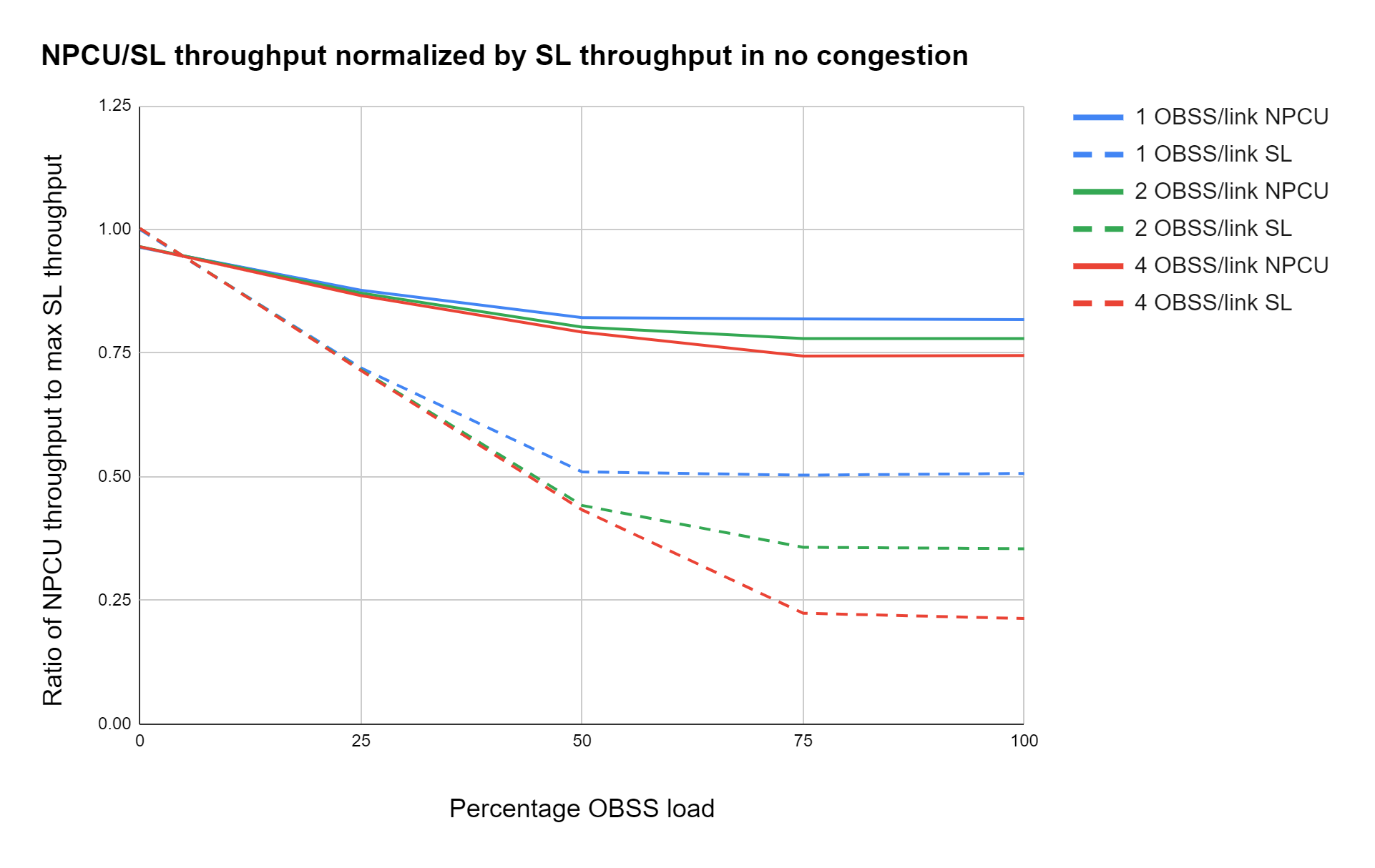 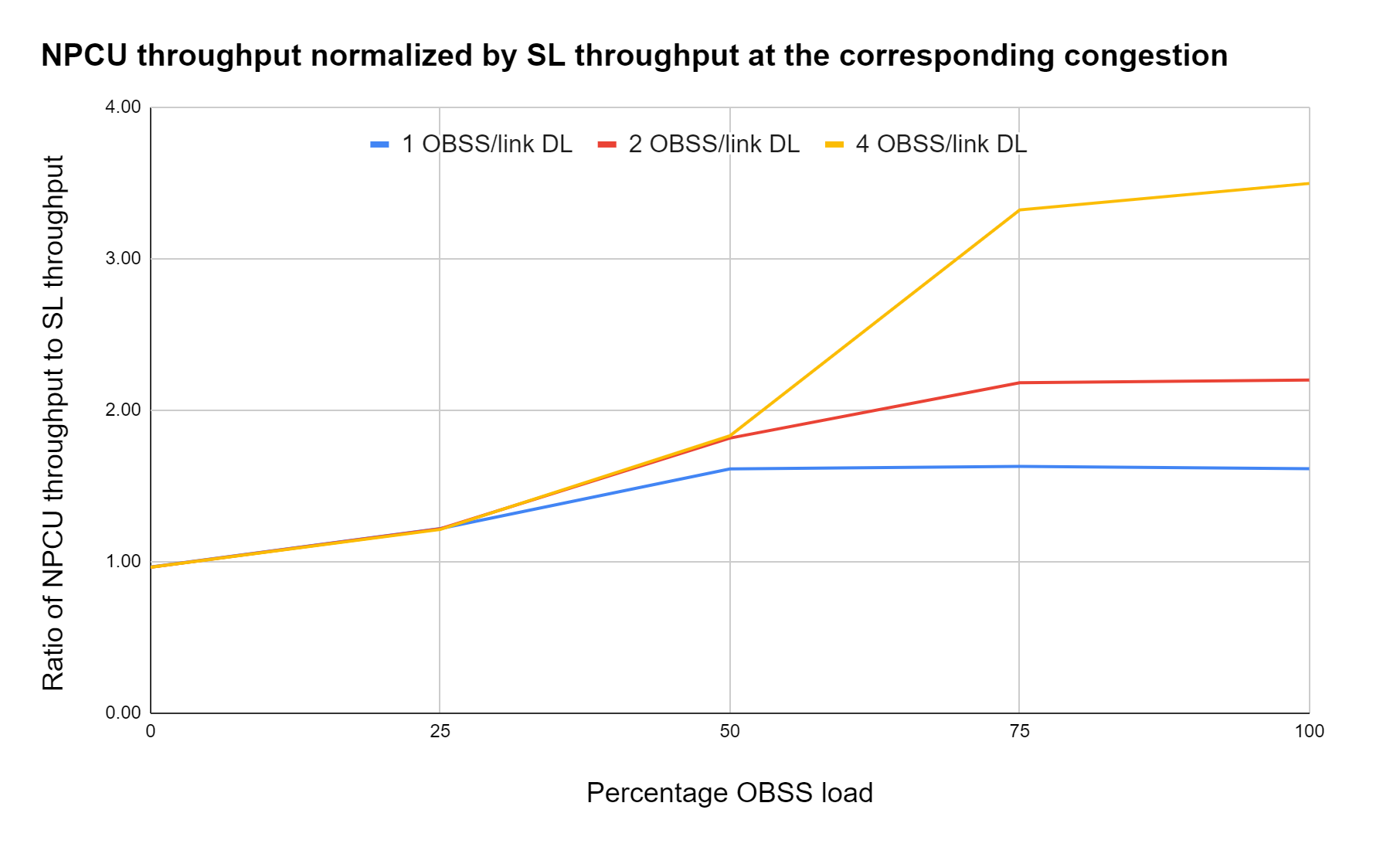 The graphs above show the evolution of full buffer throughputs of an NPCU AP associated with a single NPCU client compared to that of an SL AP associated with a SL client
The throughputs are evaluated for varying OBSS loads and in the presence of 1/2/4 OBSSs per link each with a random bandwidth of 20/40/80/160MHz
It can be seen that the NPCU AP-client system provides up to 250% gain in full buffer throughput relative to SL
It can also be seen that for any given number of OBSS/link, in presence of increasing congestion, NPCU throughput declines much slower than legacy.
Slide 17
Simulation Results: Full buffer throughput (max OBSS bandwidth = 160MHz)
The ballpark trends for the gains can be explained as follows:
When an OBSS occupies the primary 20MHz, the NPCU transmitter is able to transmit with bandwidth (320MHz - OBSS bandwidth). 
Consider that OBSS channel occupancy i.e. the ratio of occupancy of the medium by the OBSS is OBSS_CO
OBSS_CO is related to OBSS load in the following manner: 
OBSS_CO = min{OBSS_load/100, num_OBSS/(num_OBSS+1)}
In this configuration, the average OBSS bandwidth is (20+40+80+160)/4 = 75MHz. 
So, when the OBSS occupies the medium, the NPCU AP on an average occupies the remaining bandwidth of 320-75=255MHz. At this time, its effective data rate is (255/320)*PHY_rate ~= 0.8*PHY_rate, where PHY_rate is the PHY throughput corresponding to a 320MHz transmission with the fixed MCS/NSS.  
So, the additional throughput gain due to NPCU is upper bounded by (OBSS_CO)*0.8*(PHY_rate).
The baseline throughput is (1-OBSS_CO)*PHY_rate
This means the gain percentage in this case will be 80*(OBBS_CO)/(1-OBSS_CO)
The actual throughput  gain compared to the above calculation would be reduced by the additional CCA durations on the non-primary channel(s) and other implementation specific delays.
Note: The effective OBSS bandwidth increases depending on the coarseness of CCA and transmission. For example, if the AP can perform CCA only on 4 channels that are 80MHz apart, the minimum OBSS BW in consideration would be 80MHz
Slide 18
Simulation Results: Full buffer throughput (max OBSS bandwidth = 320MHz)
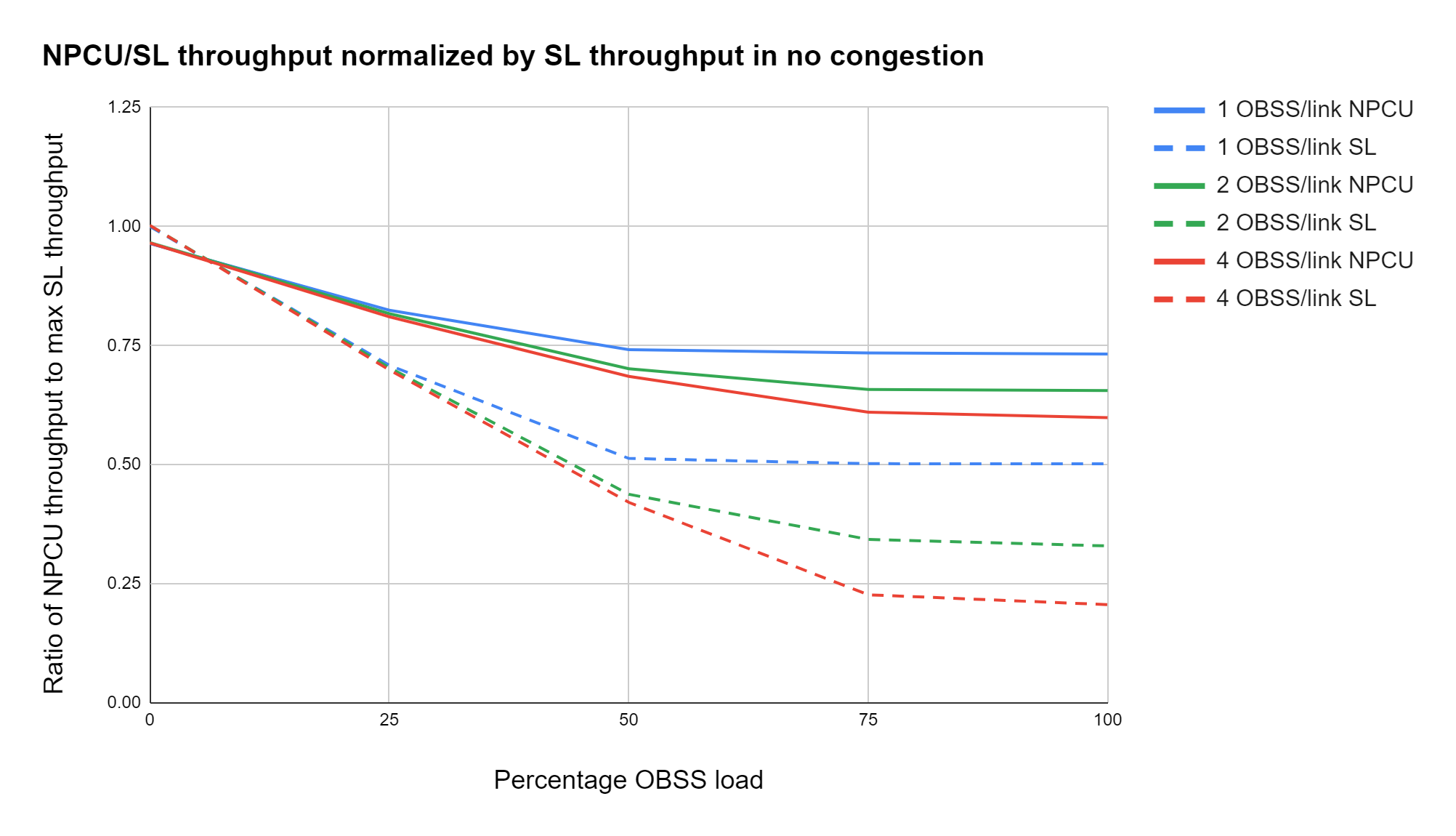 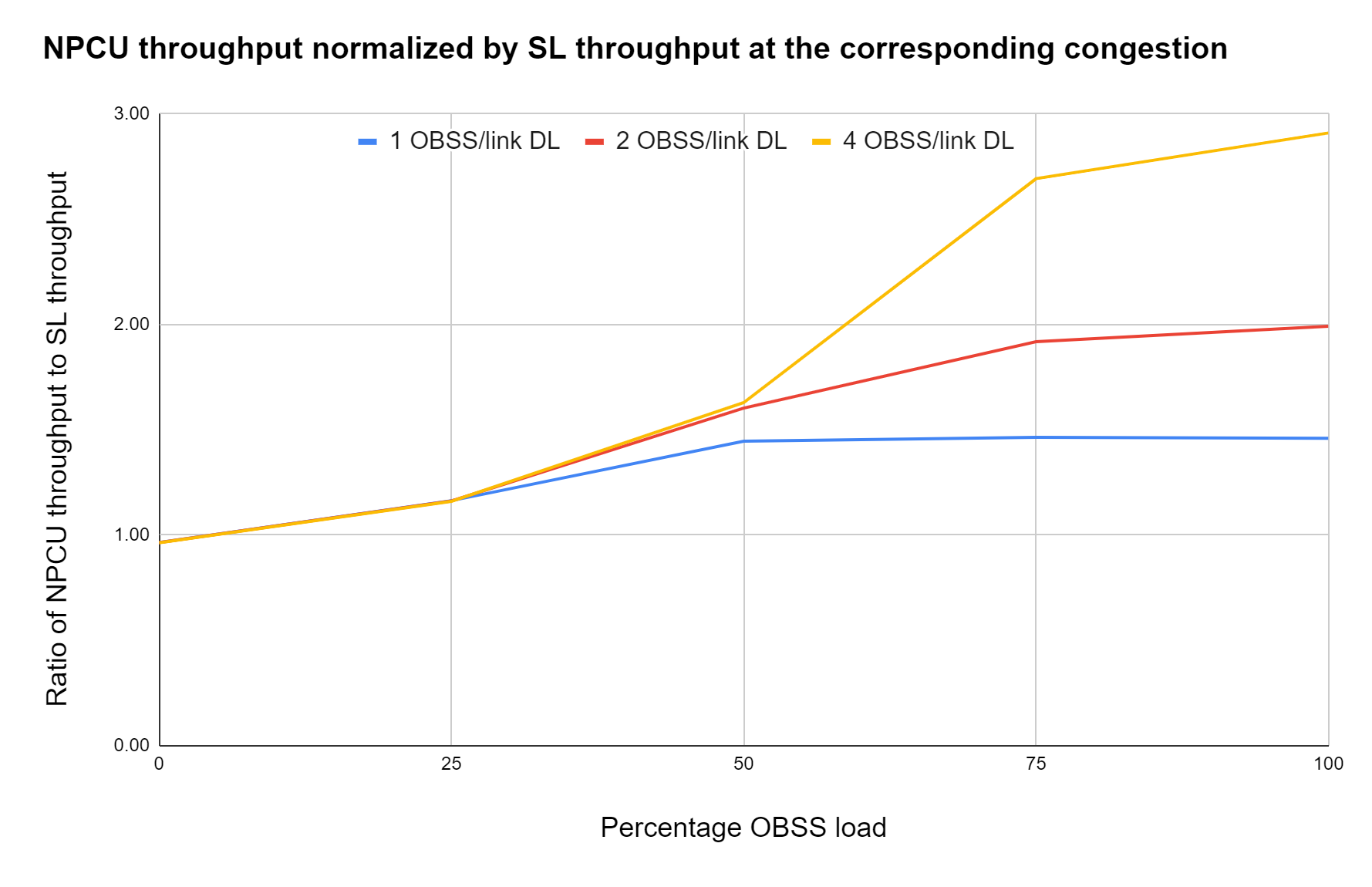 The graphs above show the evolution of full buffer throughputs of an NPCU AP associated with a single NPCU client compared to that of an SL AP associated with a SL client
The throughputs are evaluated for varying OBSS loads and in the presence of 1/2/4 OBSSs per link each with a random bandwidth of 20/40/80/160/320 MHz.
It can be seen that the NPCU AP-client system provides up to 200% gain in full buffer throughput relative to SL
It can also be seen that for any given number of OBSS/link, in presence of increasing congestion, NPCU throughput declines much slower than legacy.
Slide 19
Simulation Results: Latency (max OBSS bandwidth = 160MHz)
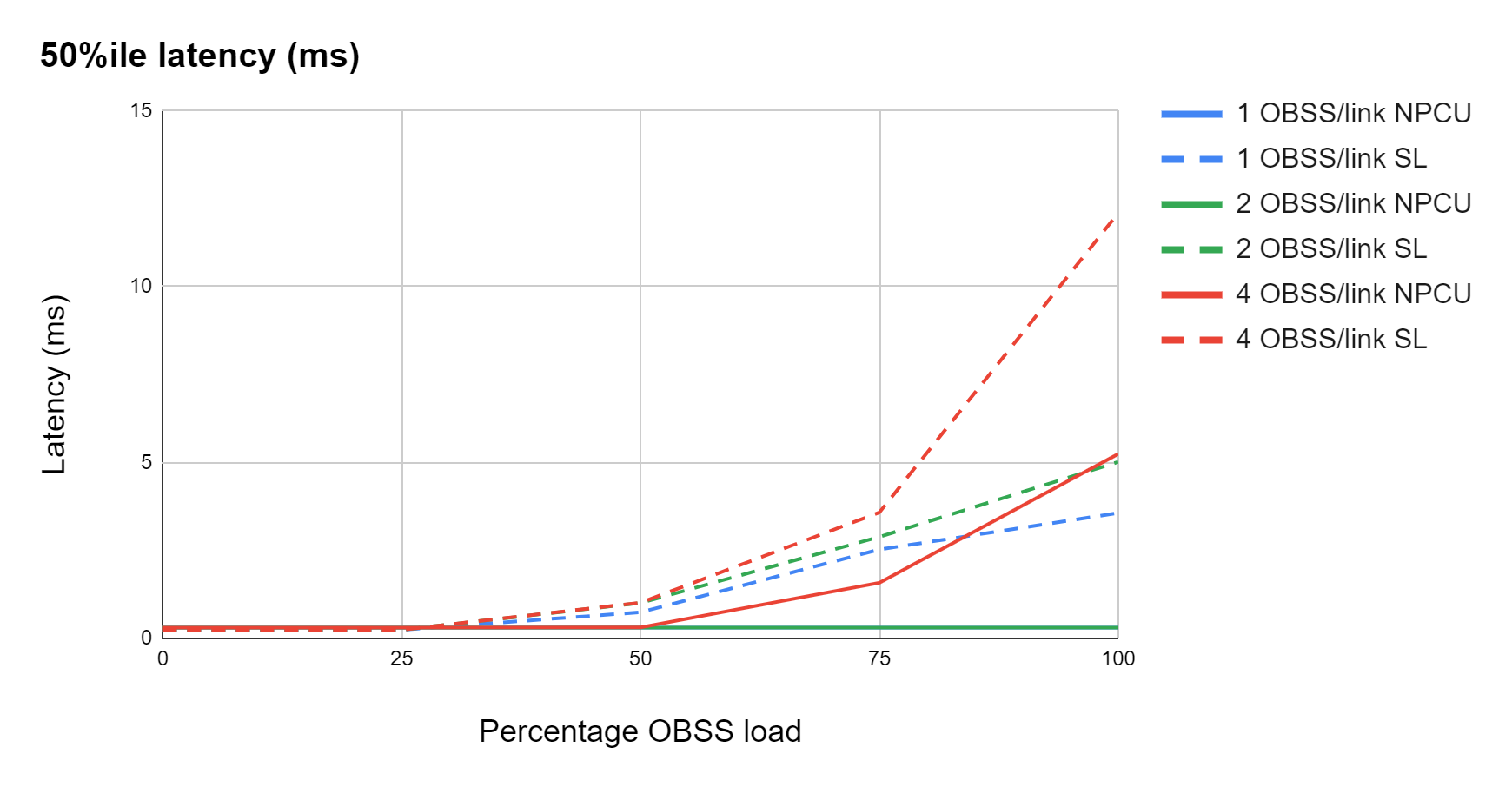 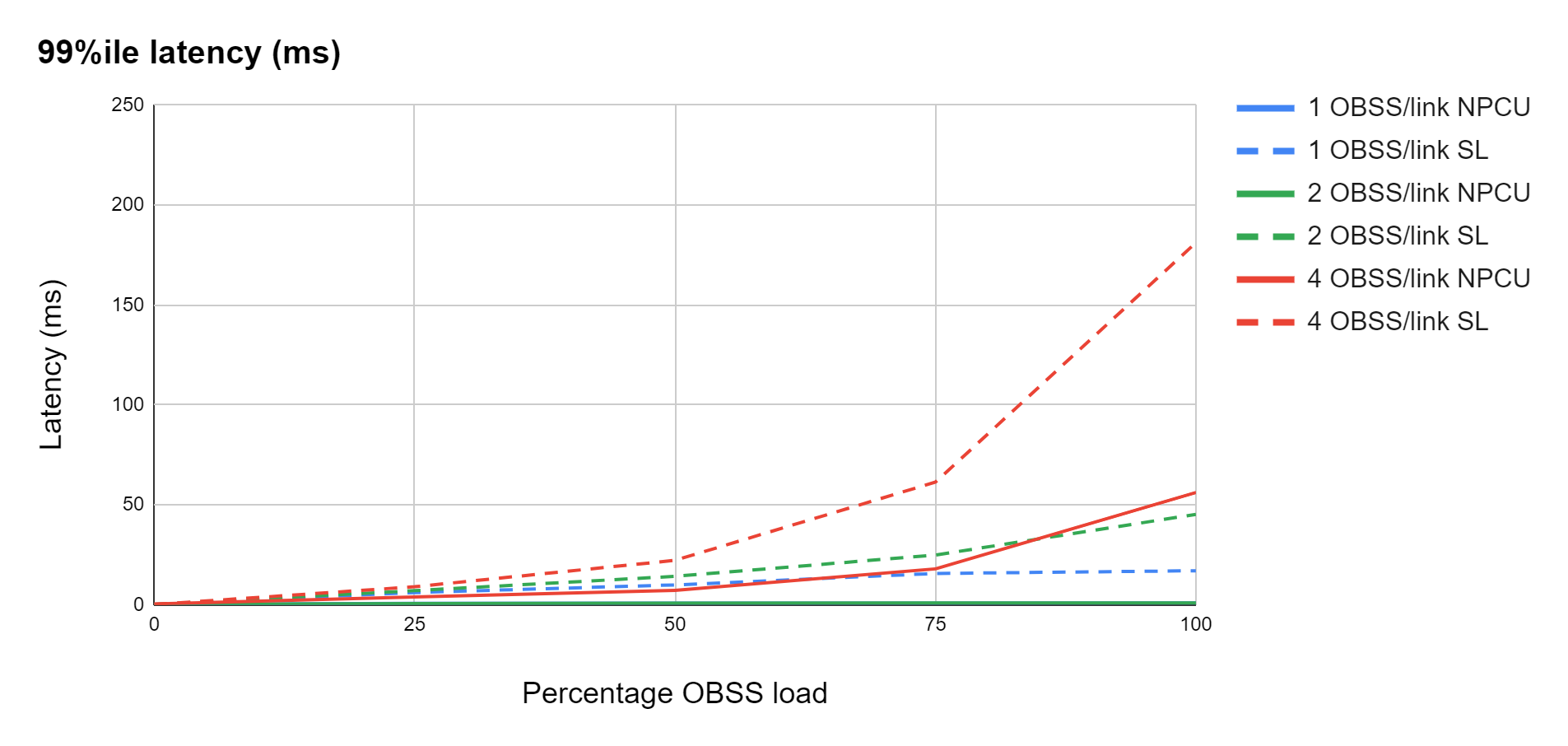 The graphs above show the evolution of 50%ile and 99%ile latencies of an NPCU AP associated with a single NPCU client compared to that of an SL AP associated with an SL client for varying OBSS loads and in the presence of 1/2/4 OBSSs per link. 
The OBSS bandwidth varies randomly between 20/40/80/160 MHz
It can be seen that the NPCU AP-client system provides significant reduction in latency relative to SL for any OBSS number and load combination
As expected, the latency gain ratio is much higher than the full buffer throughput gain ratio
Slide 20
Simulation Results: Latency (max OBSS bandwidth = 320MHz)
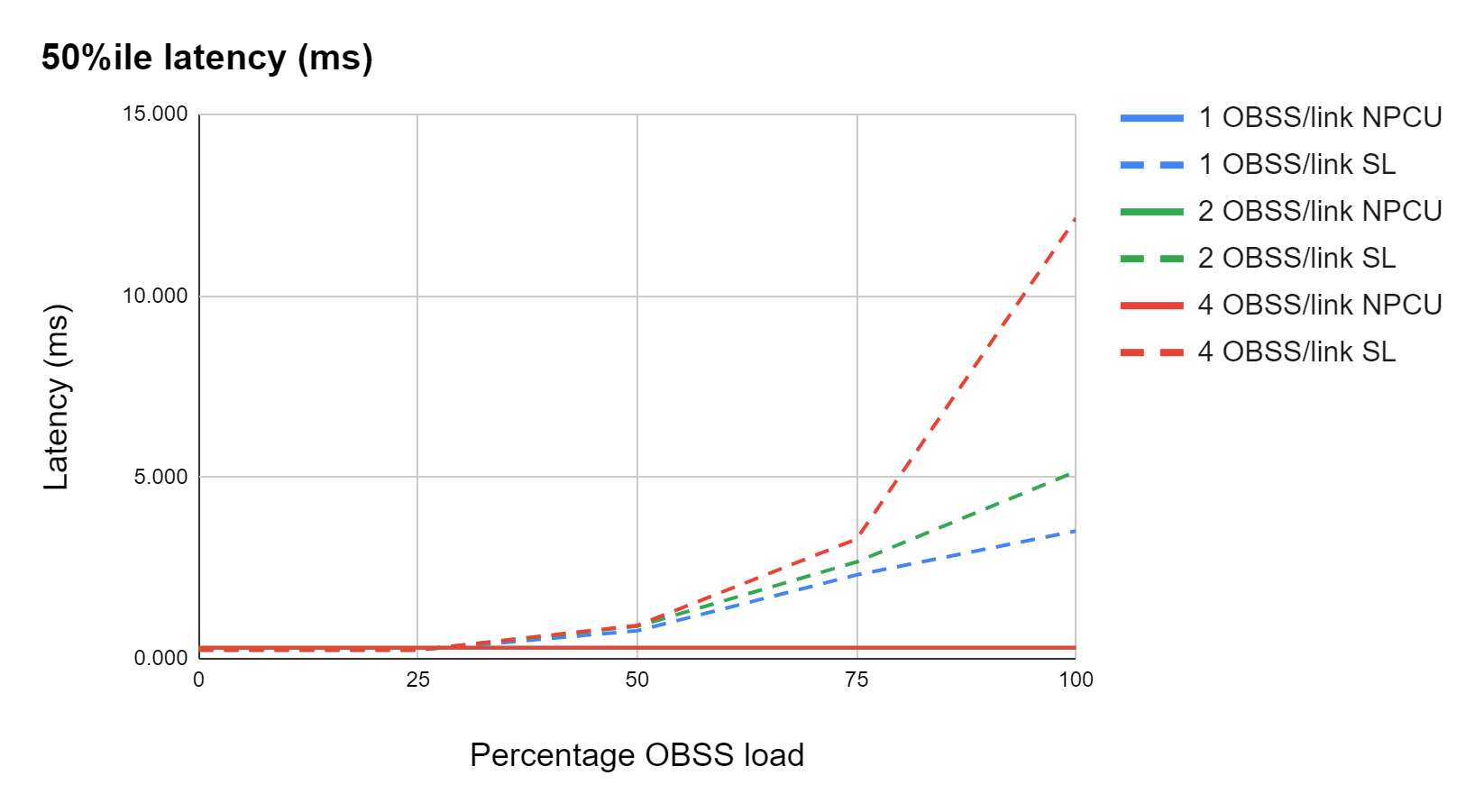 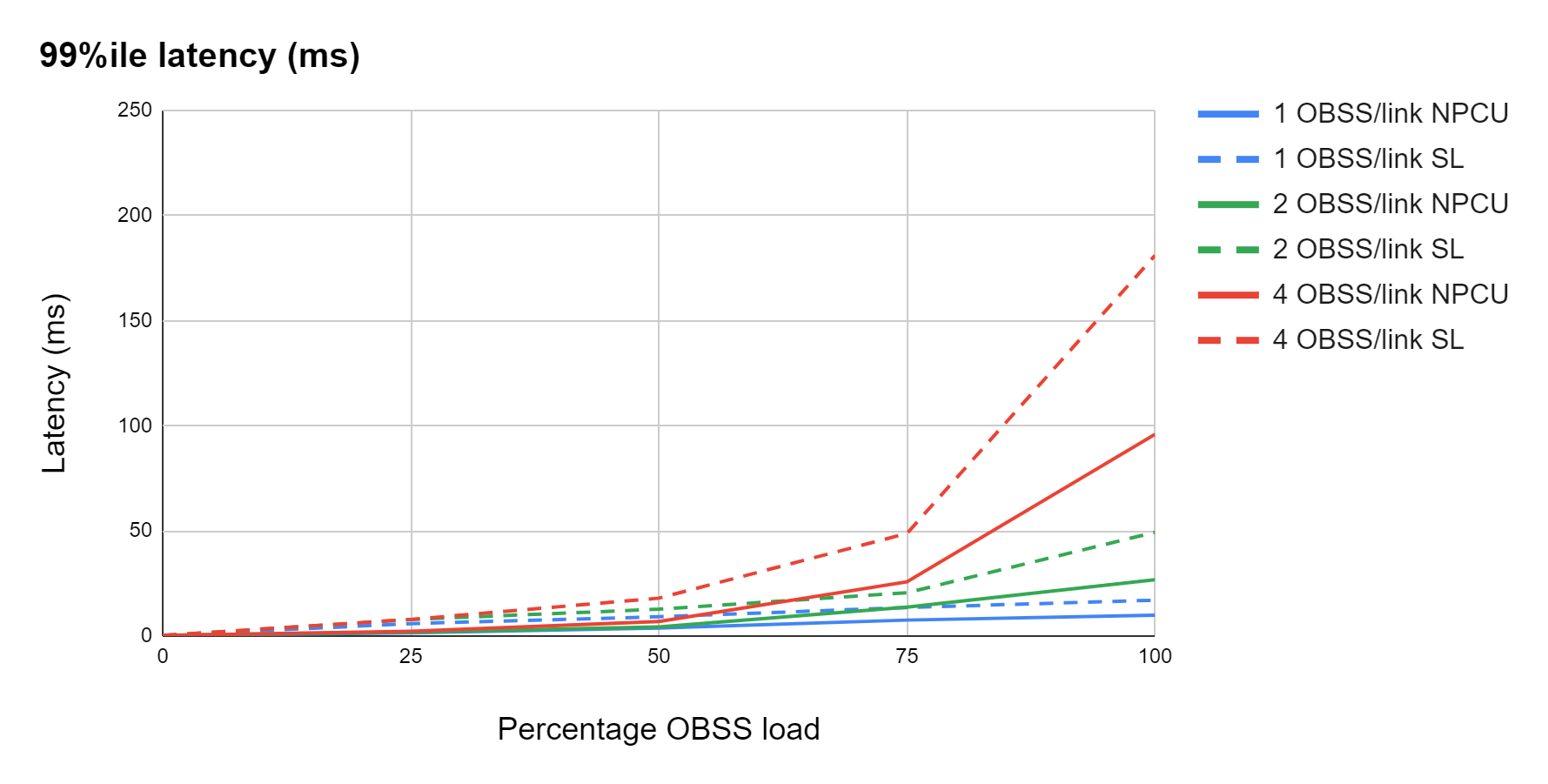 The graphs above show the evolution of 50%ile and 99%ile latencies of an NPCU AP associated with a single NPCU client compared to that of an SL AP associated with an SL client for varying OBSS loads and in the presence of 1/2/4 OBSSs per link. 
The OBSS bandwidth varies randomly between 20/40/80/160/320 MHz
It can be seen that the NPCU AP-client system provides significant reduction in latency relative to SL for any OBSS number and load combination
Slide 21
Considerations for non-ideal scenarios (1)
The simulations in the previous slides consider OBSSs with primary channels aligned with that of the NPCU BSS and all devices above ED relative to each other. While that may be a common observation in the field, NPCU should also be evaluated where such assumptions do not hold true. For that reason, we propose to agree on the following aspects to evaluate NPCU in non-ideal scenarios. This would allow contributors who are interested in NPCU to use a harmonized set of simulation configurations to evaluate NPCU.
Orientation of primary 20MHz channels of the NPCU BSS and OBSS
How many OBSSs can have unaligned primary channels? Typically, APs that hear each other either align the primary channels or operate in non-overlapping operating bandwidths (The latter effect results indirectly even from operating in overlapping bandwidths but with different primary 20MHz channels)
What is the baseline performance in that case?
Reliance on the NAV of the primary 20MHz channel
How often can CF-end end it prematurely leading to loss of medium sync on primary channel while the NPCU device thinks otherwise
Such anomalies were not considered for 11be Medium Sync Recovery
Type 1 vs Type 2 operations:
In addition to the backoff countdown time, should there be any “sensing time” or “wait time” before a non-primary channel can be accessed by Type 2. Why is this needed, especially if NPCU transmissions on non-primary channels follow medium sync procedures and start new backoff process upon moving to it.
Slide 22
Considerations for non-ideal scenarios (2)
Hearing range of devices above ED or between ED and PD
How many devices above ED threshold and how many between ED and PD
Effective ED threshold of a  non-primary 20MHz channel is -72dBm or -75dBm. Given this, all devices heard above -72dBm/20 MHz on the non-primary channels should have perfect medium sync status on them
Assumptions regarding above ED devices: 
Perfect Medium Sync status though no NAV information guaranteed
Medium Sync Recovery procedures have no impact
Assumptions regarding between ED and PD devices: 
Medium Sync Recovery procedures have impact
RTS-CTS procedure to resolve Medium Sync Loss can be flawed depending on whether both the transmitter and the receiver were blind before it
Presence of other NPCU BSSs
If we assume that NPCU transmissions would have UHR headers to help identify them, they would be distinguishable from transmissions of legacy BSSs with unaligned primary 20MHz.
Specific network topology
Do we assume a certain topology with rooms, walls and randomized device placements?
Slide 23
Conclusion
This presentation discussed the need to eliminate a long standing limitation of 802.11 viz. its dependence on the availability of a single 20MHz primary channel for any transmission or reception to take place.
Other technologies which have multi-channel (wideband) operation in the unlicensed spectrum, do not share this limitation
We have proposed methods to realize utilization of non-primary channels even if the primary 20MHz is unavailable.
The methods are compatible with a wide range of capabilities for the transmitter/receiver and also coexistence with legacy devices.
We have also discussed the scenarios where this feature would be beneficial and presented simulation results showcasing the gains for the most prominent of those scenarios
We also proposed to harmonize the simulation configurations to further analyze this feature especially in non-ideal scenarios
Slide 24